Les bonnes pratiques pour la mobilisation et l'engagement du secteur privé
1 / 13
OBJECTIFS
Définir et Comprendre l’importance de l’engagement du secteur privé
Rôle du secteur privé comme partenaire prioritaire du Career Center
Réussir à se positionner vis-à-vis des partenaires par des bonnes pratiques
Devenir un acteur de référence pour les employeurs
2 / 13
ENGAGEMENT SECTEUR PRIVÉ – DÉFINITION & RÔLE
Définition :
Le secteur privé désigne tout type d’entreprise installée au Maroc.
Créer des interactions dans la durée avec les entreprises
Créer et maintenir les liens entre les jeunes et les Entreprises

Rôle :
Promouvoir une image de marque du Career Center
Assurer une relation Win-Win avec l’Entreprise
Mettre en avant des profils de jeunes préparés à l’emploi par le Career Center
Se positionner en tant que partenaire assurant des profils qui se distinguent par leur savoir-être.
3 / 13
POURQUOI LES CAREER CENTERS SONT-ILS SI BIEN PLACÉS POUR COLLABORER AVEC LES EMPLOYEURS ?
Les employeurs ont besoin de talents
Les étudiants ont besoin d'emploi et de stage
Les anciens élèves veulent rester en contact avec leur université
Les établissements doivent entrer en relation avec le secteur privé

Le seul lieu où toutes ces interactions peuvent se faire c’est dans le Career Center
4 / 13
[Speaker Notes: Le point de départ, c’est d’aider les employés des centres carrières à devenir des experts dans les secteurs qui recrutent
Les employeurs ont besoin d’être aidés pour se procurer le talent dont ils ont besoin - L'université a besoin d'aide pour que ses cursus soient reconnus comme précieux par le monde extérieur afin que ses étudiants puissent obtenir des emplois.]
LES TROIS BONNES PRATIQUES POUR LA MOBILISATION DU SECTEUR PRIVÉ
Les bonnes pratiques d’une communication permanente
Les bonnes pratiques pour un bon suivi
Les bonnes pratiques pour une bonne prestation
5 / 13
1 - LES BONNES PRATIQUES POUR UNE COMMUNICATION PERMANENTE
Comment garder une communication permanentes avec vos partenaires ?
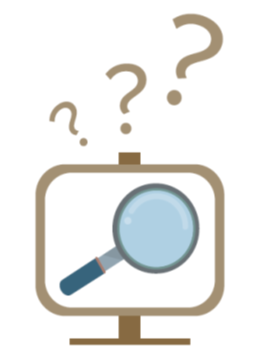 6 / 13
1 - LES BONNES PRATIQUES POUR UNE COMMUNICATION PERMANENTE
Les Newsletter
Les invitations à vos événements
Assister à leurs évènements
Assister aux évènements de Networking
Le partage d’information
Les mails d’anniversaire
Développer la relation Win – Win…
7 / 13
II- LES BONNES PRATIQUES POUR UN BON SUIVI
C’est quoi un bon suivi ?
Comment réussir un bon suivi ?
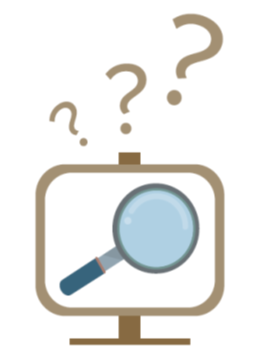 8 / 13
II- LES BONNES PRATIQUES POUR UN BON SUIVI
Mail et appels de suivi pour les opérations de sourcing (voir module sourcing)
Mail de remerciements (Guest speaker, visite d’entreprise)
Attestation de remerciements (Guest speaker, visite d’entreprise)
La bonne visibilité du partenaire sur vos outils de communication (Cas particulier d’un sponsor)
9 / 13
III- LES BONNES PRATIQUES POUR UNE BONNE PRESTATION
Présenter vos prestations ?
Comment assurer une prestation de qualité ?
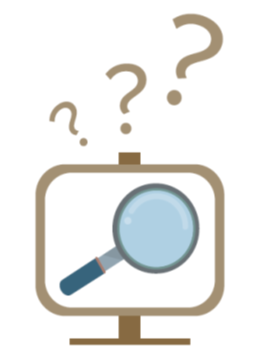 10 / 13
III- LES BONNES PRATIQUES POUR UNE BONNE PRESTATION
S’assurer d’un bon service de sourcing (module sourcing)
Bien informer vos jeunes avant une visite d’entreprise
Préparer bien votre visite d’entreprise
S’assurer de la logistique nécessaire pour un événement
Valoriser votre guest speaker et s’informer sur son parcours
11 / 13
QUESTIONS ?
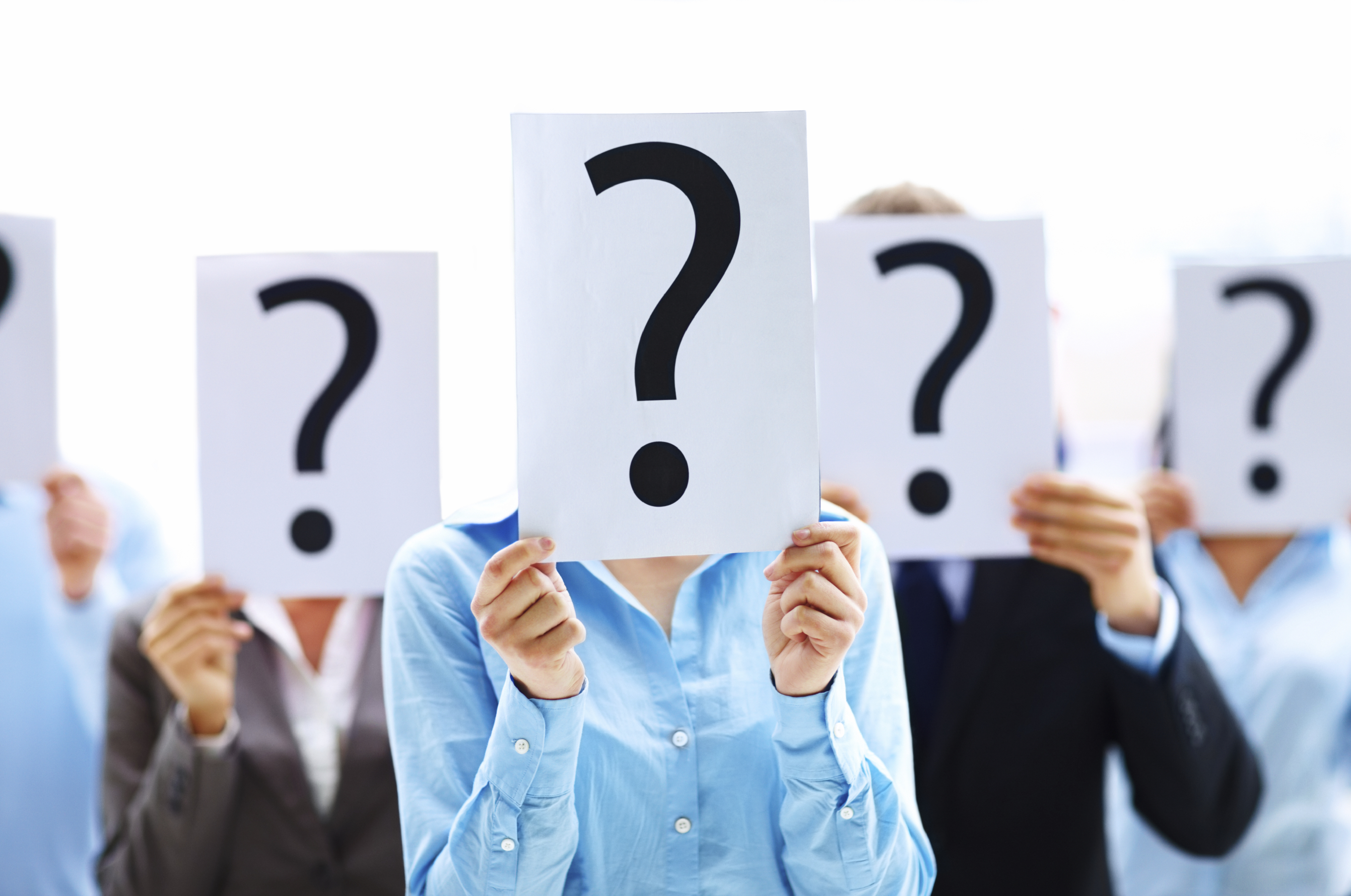 12 / 13
Et voilà, c’est terminé! 
Merci pour votre attention!
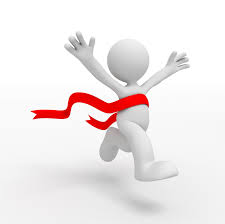 13 / 13